Once upon a time there lived a fossil ……..!?
Phylum 
Arthropoda

5 SUBPHYLA:

1hylTrilobitmorpha
2hylCrustacea
3hylChelicerata
4     Myriapoda (Diplopoda & Chilopoda)
5     Hexapoda (Insecta)
Phylum 
Arthropoda

Subphylum 2 Crustacea
	
	Class Copepoda 
	Class Cirripedia 
	Class Malacostraca         
          Class Ostracoda 	 	
	Class Branchiopoda
(Send your e-mails ‘CC MOB’) or
  				   ‘B O CC M’
(Head of the mob!)
Subphylum 2
Crustacea
Class Cirripedia
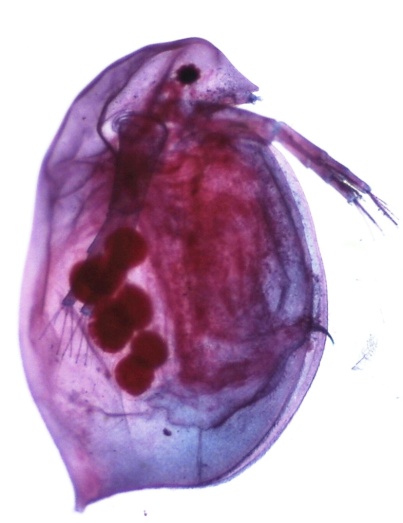 Class Branchiopoda
Acorn & Stalked Barnacles
“Lung feet”
Fairy Shrimp
Daphnia
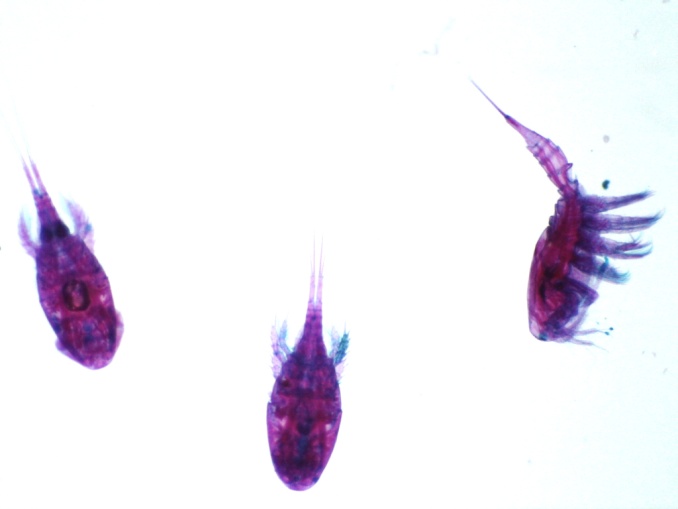 Class   Malacostraca
= Largest class
     4 ORDERS 
Do not need to know the names of these Orders for the practical! S.A.I.D. – just note that A & B are closely related.
Stomatopoda
     Mantis Shrimp
Amphipoda
     Beach Hoppers &  
     Sand Fleas 
Isopoda B
     Pill bugs
     Giant Sea Roach
Decapoda  A
     Crabs, Lobsters etc..
Class  Copepoda
A
Tiny red-eyed aliens! Really weird looking
Class Ostracoda
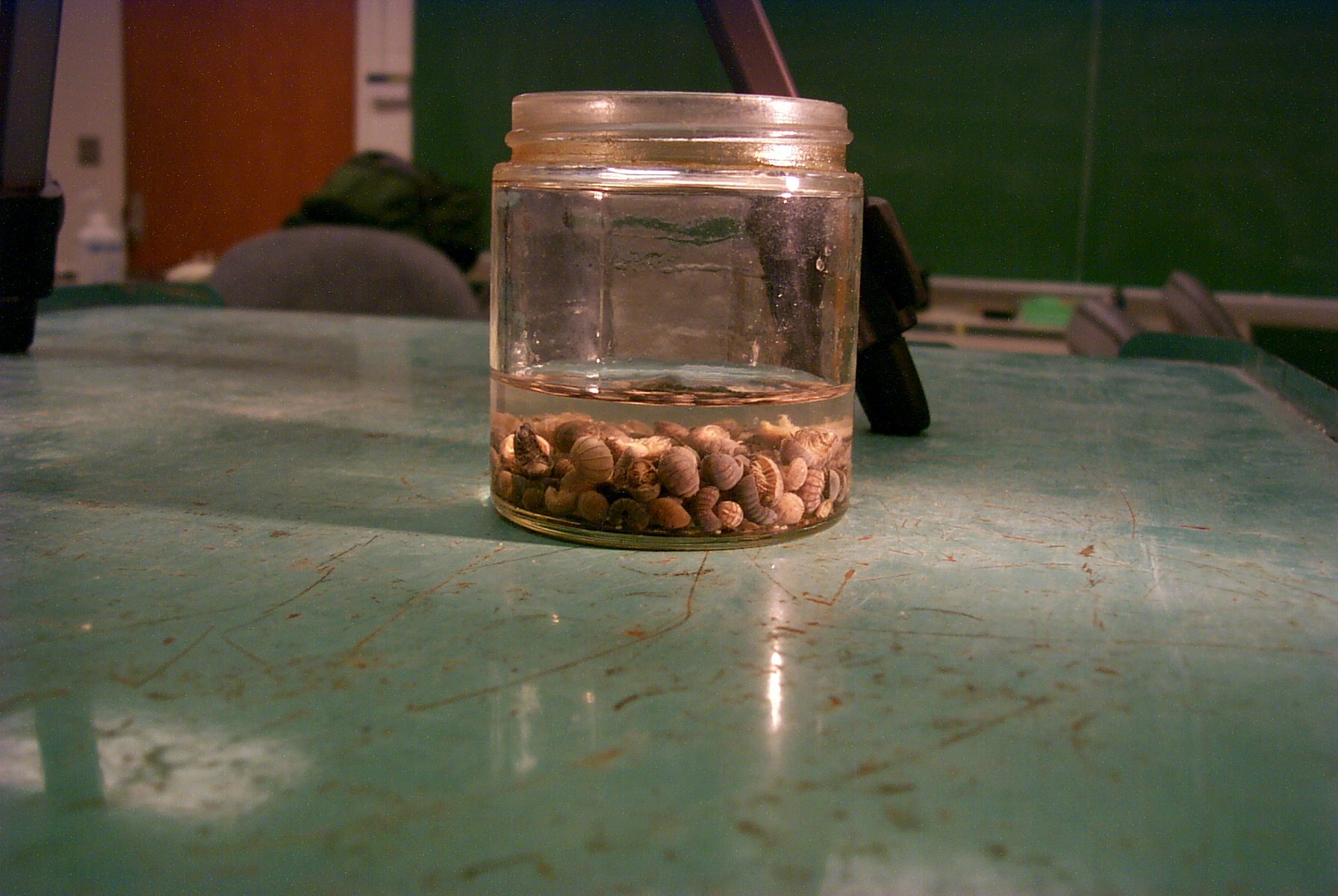 B
Seed shrimp with bivalve-like shell
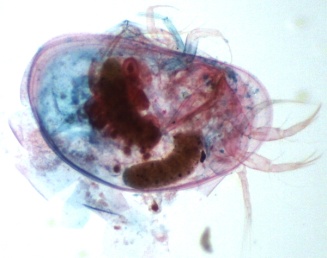 periopods
pleopods
Crayfish - 1st pleopod in males = specialized intromissive organ. Absent or reduced in females.
Cheliped = an appendage bearing a chela or claw
Help!  I’ve fallen and I can’t get up!
Subphylum 2 Crustacea
   Class Malacostraca
        Order Decapoda
Phylum 
Arthropoda

Subphylum 3 
Chelicerata
 “the literate Chelicerates” 	
	Class Pycnogonida 
	Class Arachnida
	Class Merostomata
‘PAM’ !     ‘AMP’ or 
‘MAP’
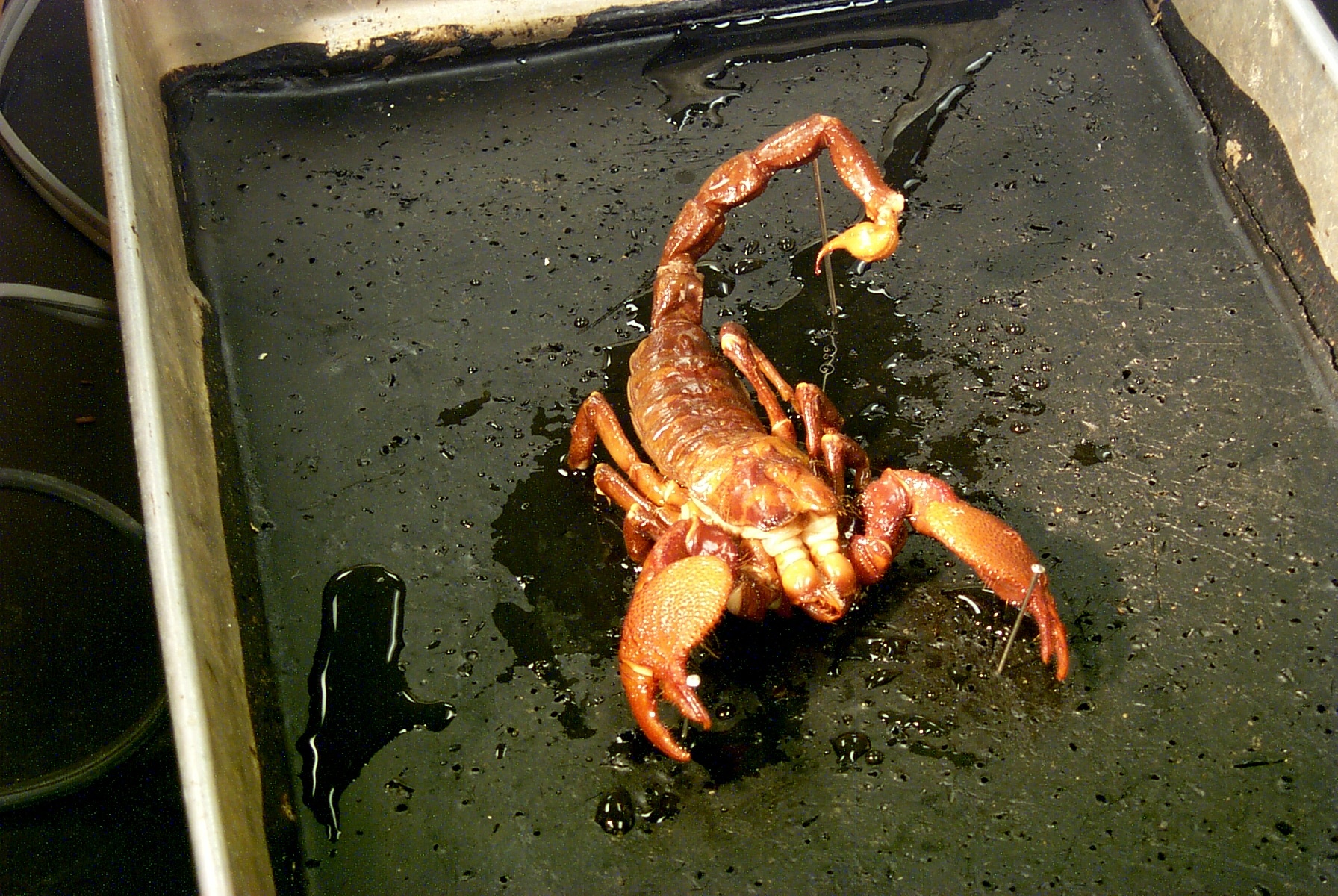 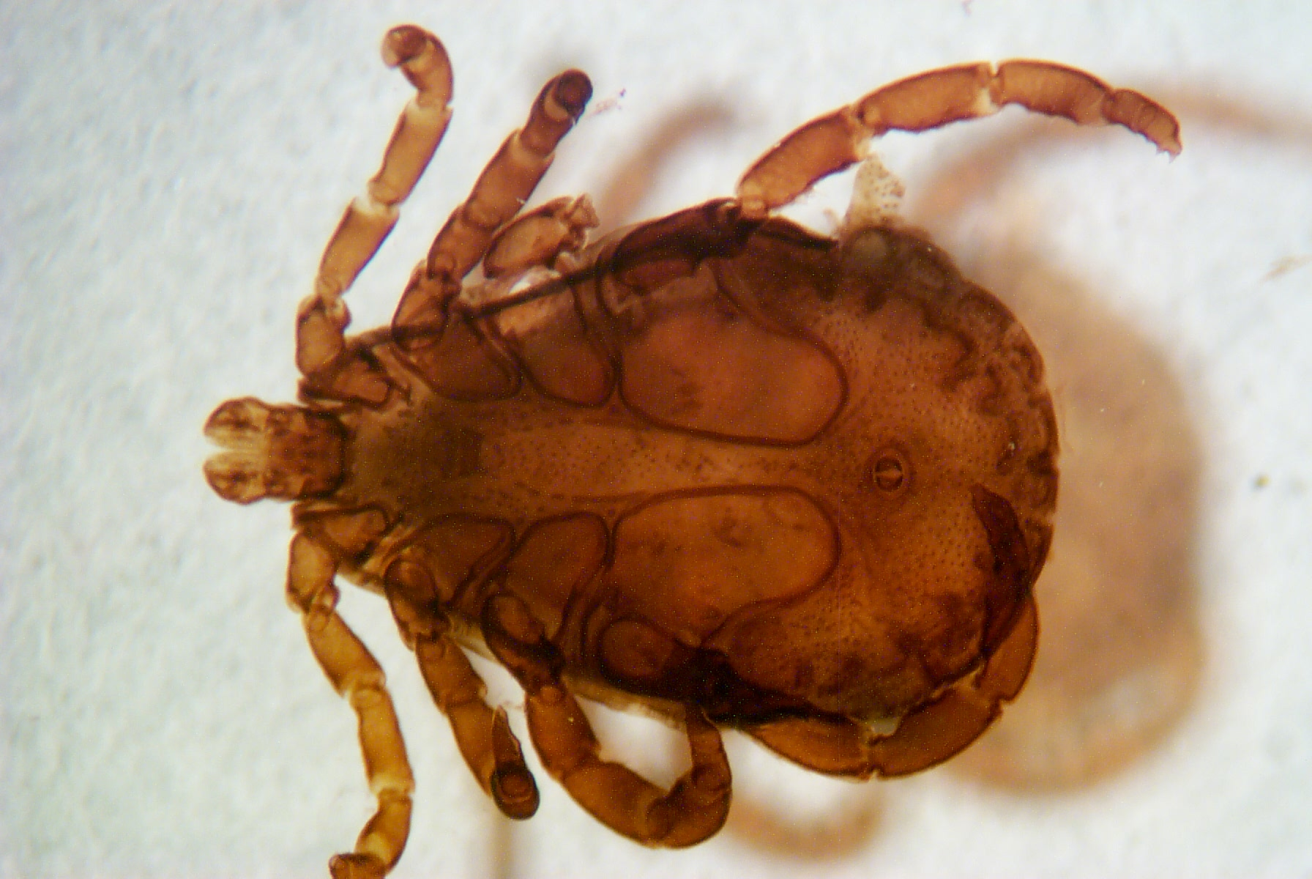 Chela of cheliped
fanged chelicera – to bite and suck blood
Book lungs & spiracles
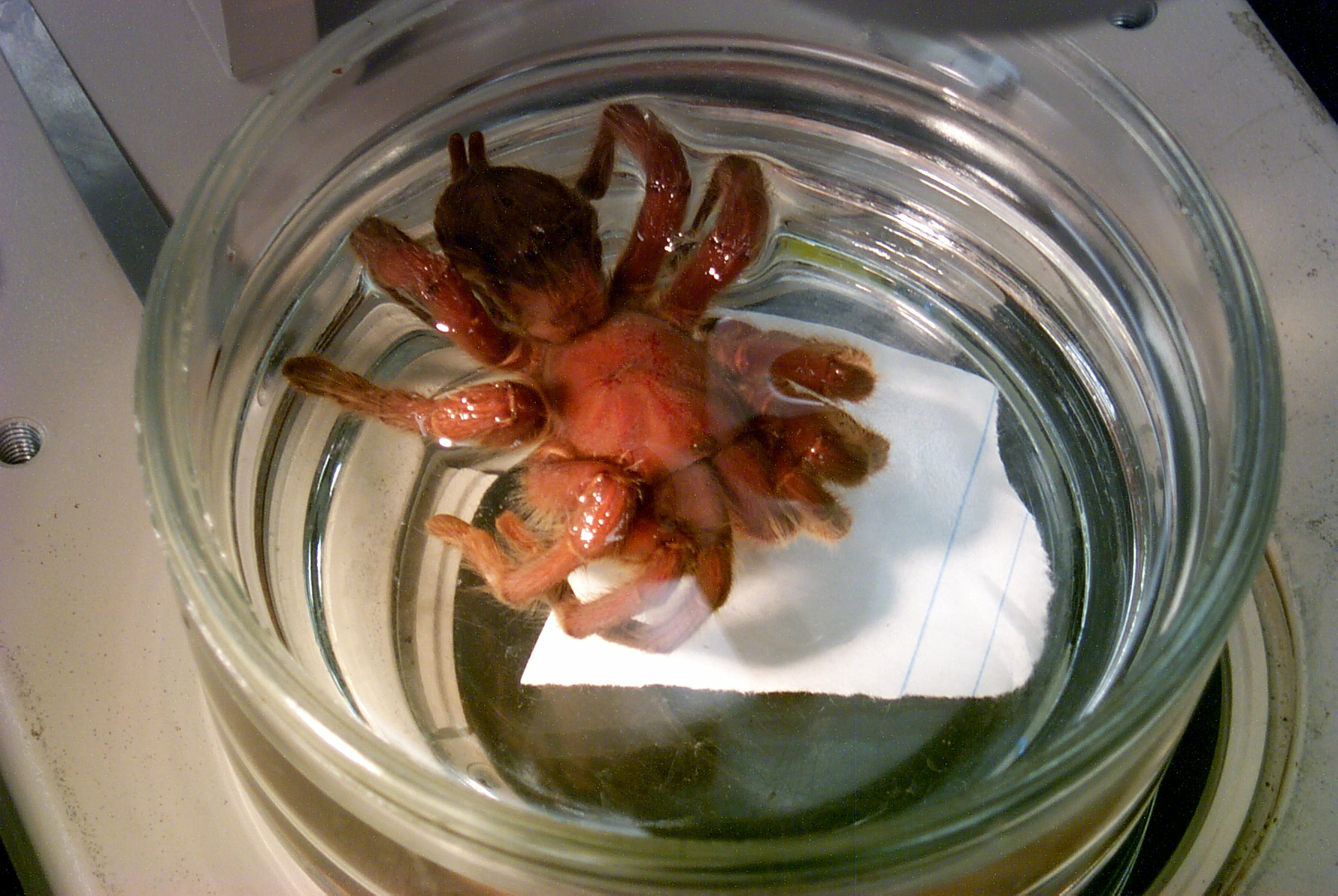 Fang = 
Chelicera
Subphylum 3
Chelicerata
Arachnida
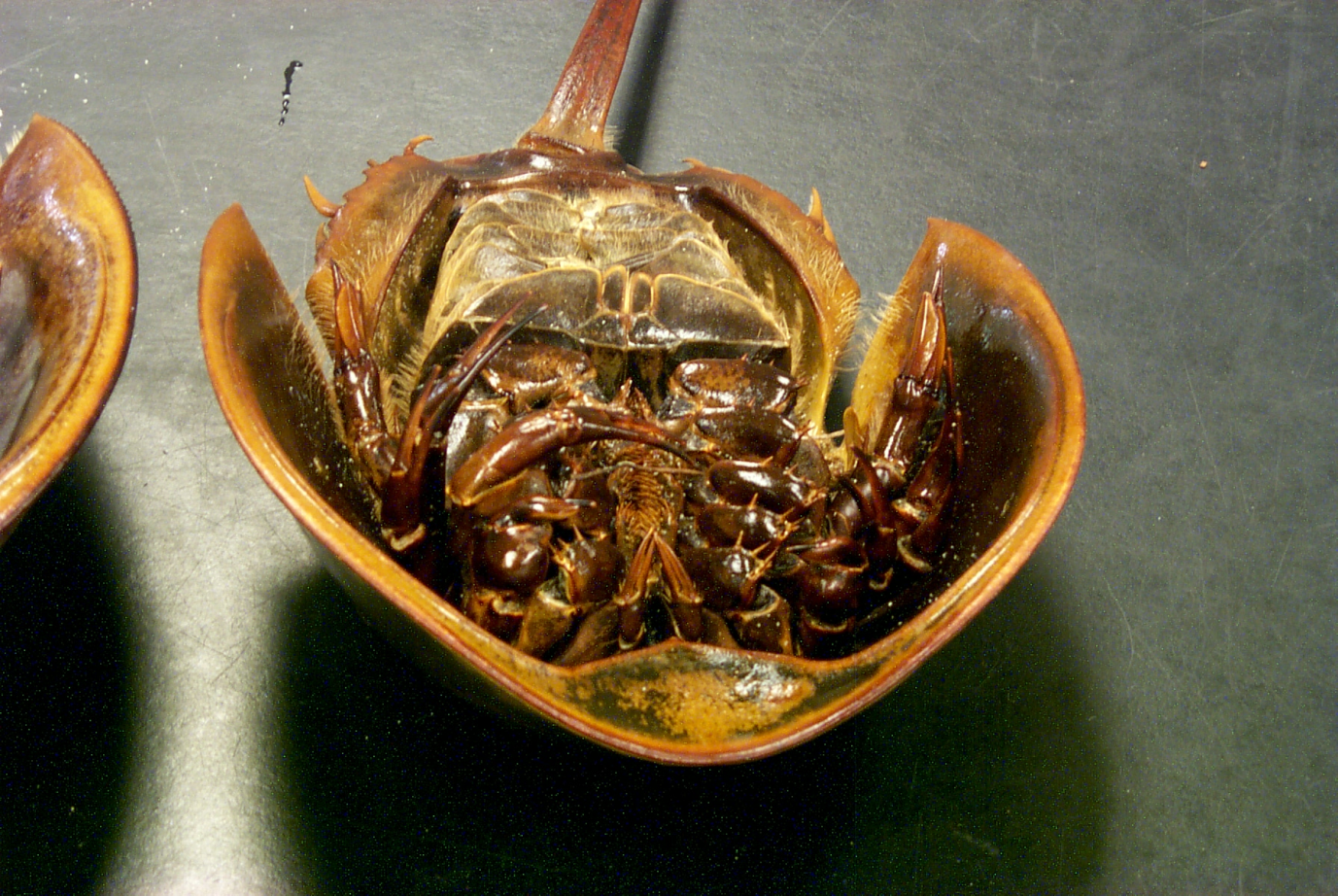 Class:
Merostomata
Book gills
Males clasps females with their 1st periopods = pedipalp. 
In the males this is much enlarged to form a boxing glove.  In females the 1st periopod or pedipalp is just a regular walking leg.
Chelicera = modified here as a claw
TAGMOSIS
Book lungs/B. gills & tracheal system
Chelicerata
Crustacea
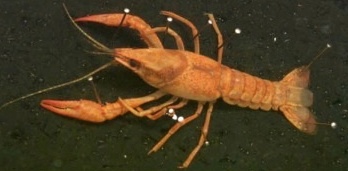 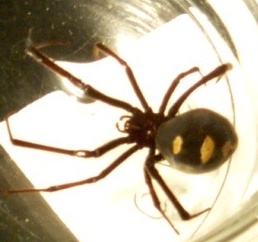 Cephalothorax     Abdomen
Crustacea belong to the mob, they’ve been punched in their nose so gills do the job.
Prosoma            Opisthosoma
Gills only
(Cephalothorax)  (Abdomen)
Phylum 
Arthropoda

Subphylum 
Myriapoda
               ‘DIC’ or ‘CID’
	Class Chilopoda
	Class Diplopoda
Which one has most legs per segment?
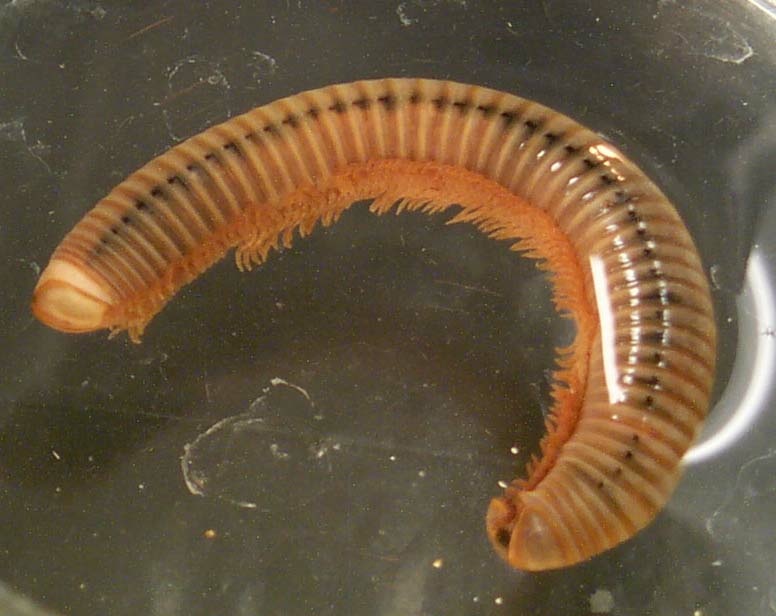 Subphylum 4
Myriapoda
Rounded head with no obvious jaws as it is a deposit feeder
Class Diplopoda
2 pairs of legs/segment
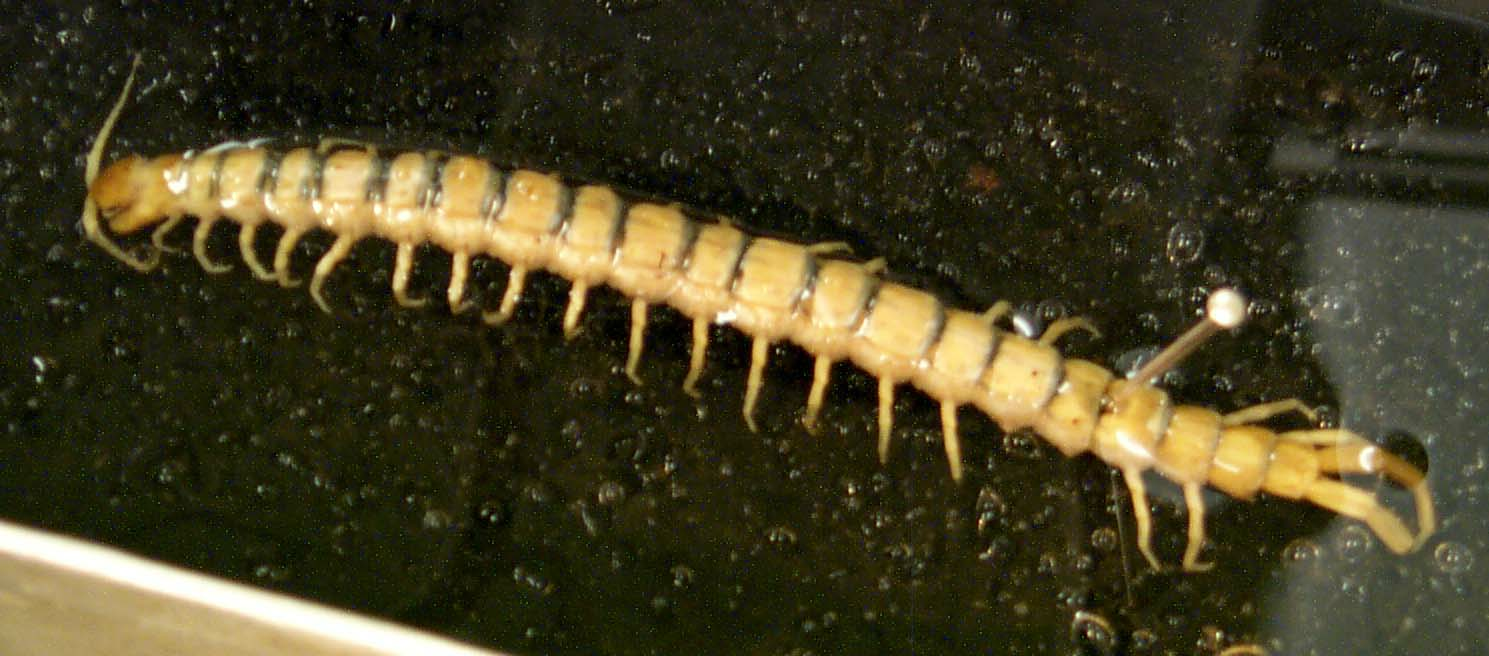 Class Chilopoda
1pair of legs/segment
Vicious jaws of a 
carnivorous predator
Just to clarify…..
Phylum 		Arthropoda
Subphylum 	Hexapoda
Class 		Insecta
Subclasses 	Apterygota (no wings)
		
		Pterygota (winged)
From the lab manual chart
Divisions
Exopterygota
Endopterygota
Orders
O.H.H.I.O.
C.H.i L.D.
Phylum 
Arthropoda

Subphylum        Class
Hexapoda		Insecta
     Orders  ‘OHHIO’ & ‘CHiLD’
Order Orthoptera 		Order Coleoptera
Order  Hemiptera		Order Hymenoptera
Order Homoptera		Order  Lepidoptera
Order  Isoptera		Order Diptera  
Order  Odonata
Suphylum 5 Hexapoda   Class Insecta
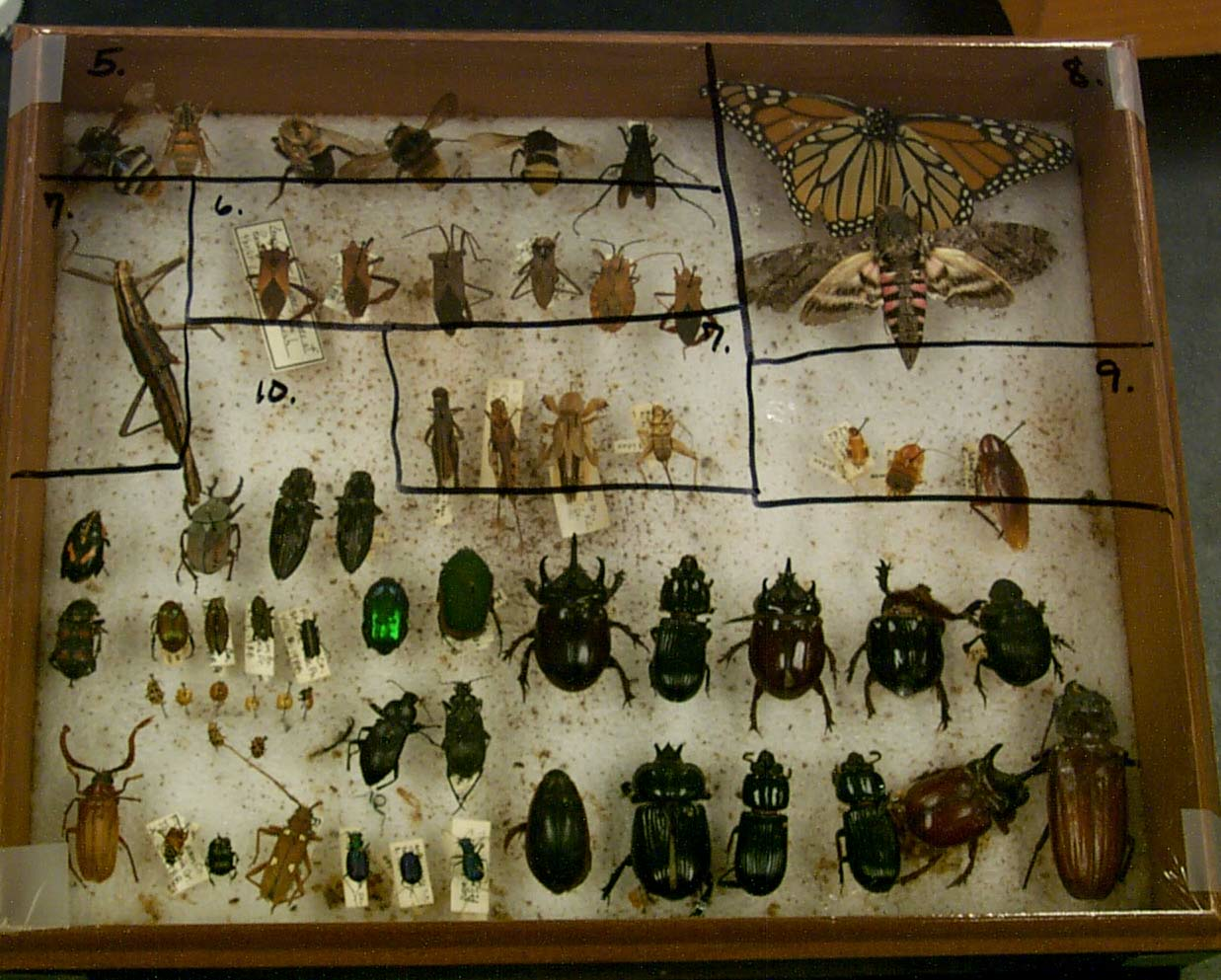 The “bugs!”
Ah! The smell of mothballs!
Metamorphosis             is the change 
from a LARVAL form to…… an ADULT form
…which grows  by MOLTING
..but does      NOT REPRODUCE
..which does not grow  (MOLT)
..but does REPRODUCE
=
Their wings have completely

    G  T   G             
HOLOMETABOLISM
     T         T        U
			         T
Holometabolism
   
Holometabola = Endopterygota
4 ORDERS

Egg  ->  larvae ->  pupa   ->  adult
Aquatic nymph
Holometabolism 	 	

4  ORDERS
Wings on the INSIDE in the larva                       and must undergo a complete metamorphosis  to bring them out in the adult.                                                     				This is a VERY dramatic change
Division Endopterygota: 
Holometabolous Life Cycle             4 ORDERS:
Order Hymenoptera
Bees, ants, wasps
Order Lepidoptera
Butterflies, moths
CHiLD = Bugs for decorating a nursery or a children’s picture book.
Order
Coleoptera
True Beetles.
Look for “T” formed by ELYTRA
Order
Diptera
True flies
Look for HALTERES
Hemimetabolism 		
 

5 ORDERS

Wings on the OUTSIDE in the larva already.           Only need an incomplete/partial metamorphosis 
= (using half of the effort) 
to bring the insect to the mature adult stage.
Their wings are already out 
       W
HEMIMETABOLISM
	  N	 	 L	 U
	  G	 	 R	 T
	  S		 E
			 A
			 D
			 Y
Hemimetabolism 
Incomplete metamorphosis    Wings on the outside
Hemimetabola = Exopterygota
5 ORDERS
egg-> nymph(mini adult)-> adult
		(Naiad if aquatic)
Division Exopterygota: 
Hemimetabolous Life Cycle 	      5 ORDERS:
Odonata
Hemiptera
Order
Order
Bug allies (assassin bugs, bedbugs)
Dragonflies, damselflies
Look for “X” on back
formed by wings
crossing over each
Other.  True bugs.
O
H
H
I
O
Homoptera
Order
(cicadas, aphids)
Order
Isoptera
Look for “home” formed by
wings over back of insect
Termites
Orthoptera
Order
Head-on
Crickets, grasshoppers, 
Roaches & mantids
Subphylum 5 Hexapoda   Class Insecta
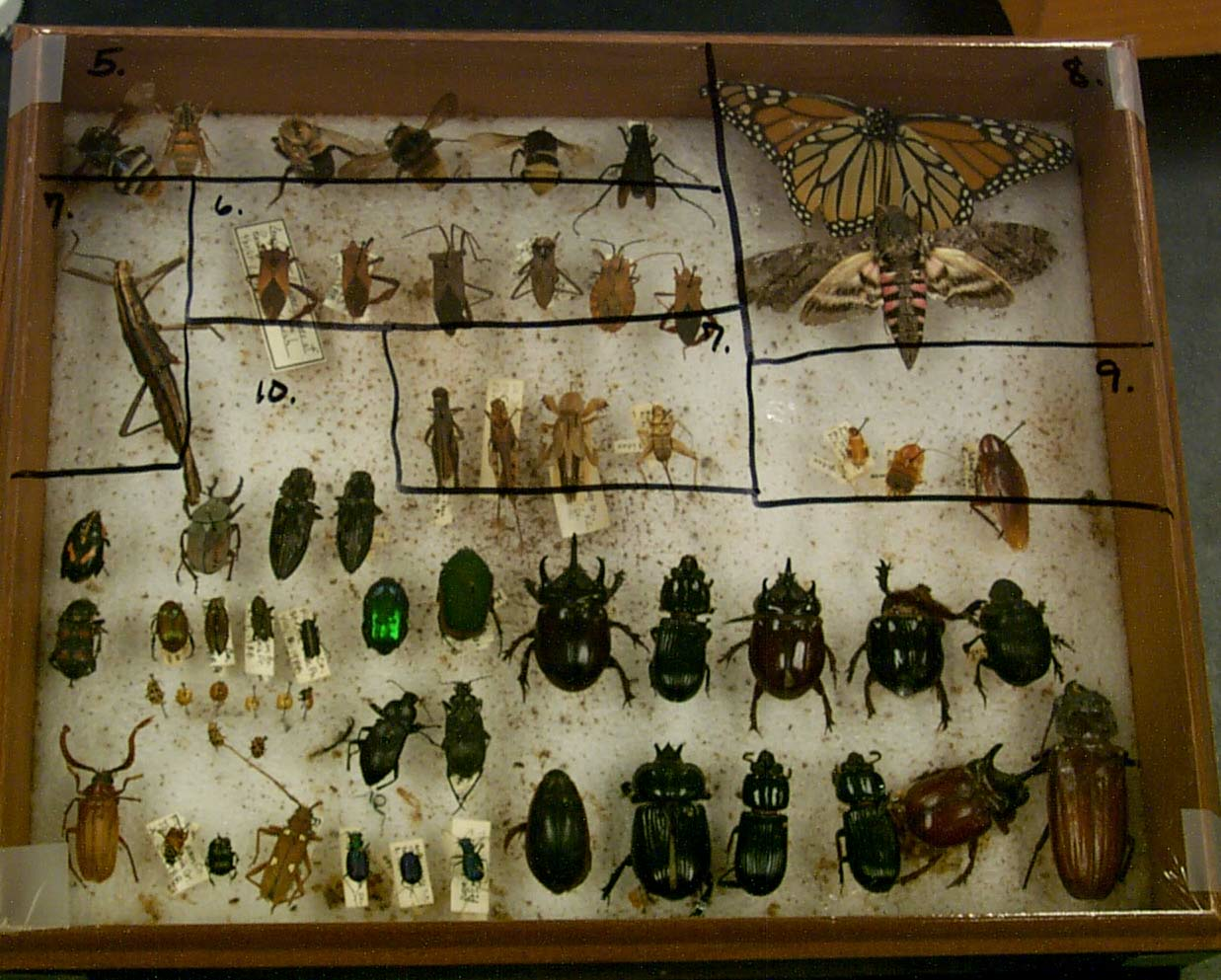 Subphylum 5 Hexapoda  Class Insecta
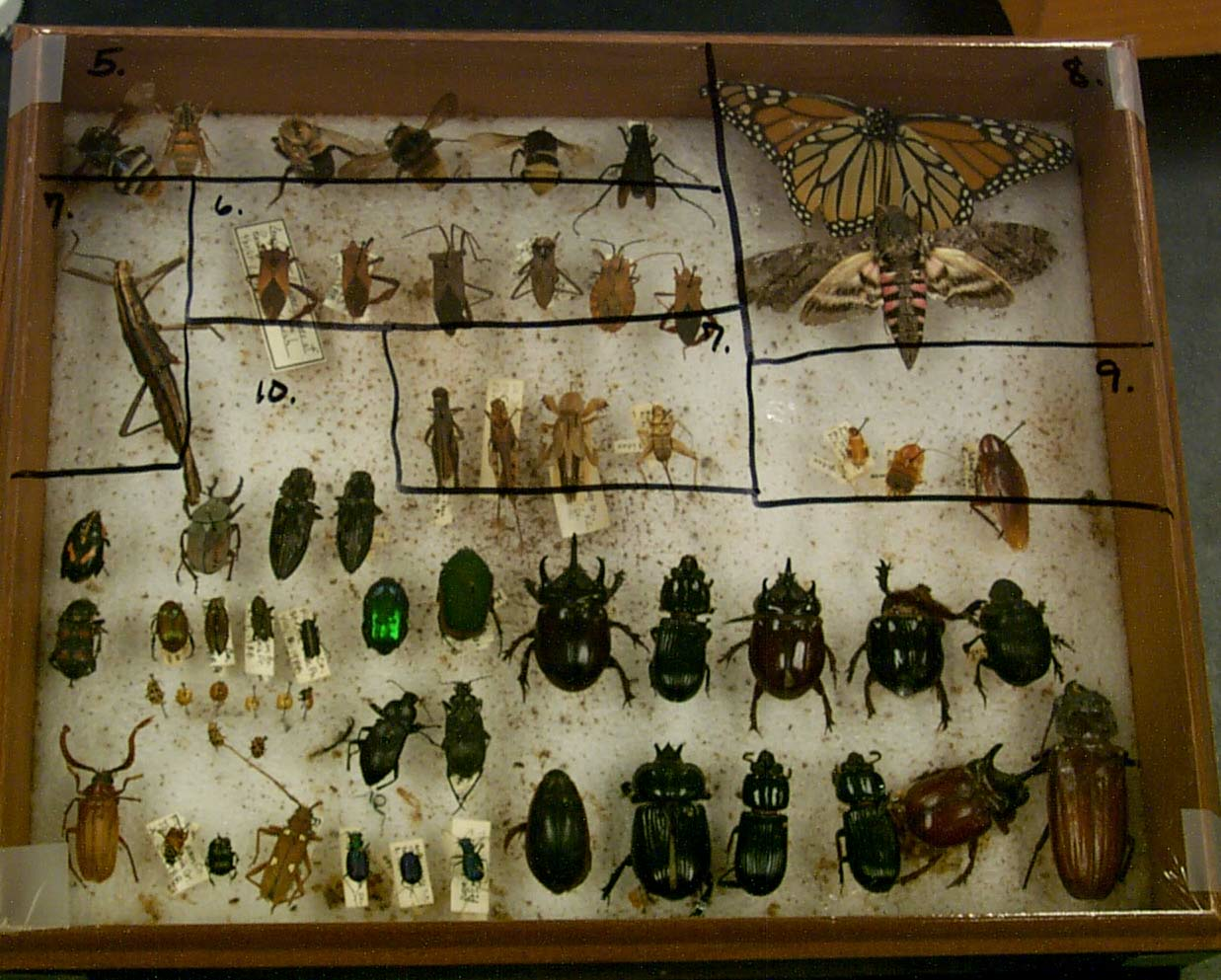 Lepidoptera
Hymenoptera
X
7, 9 Orthoptera
6 Hemiptera
Coleoptera
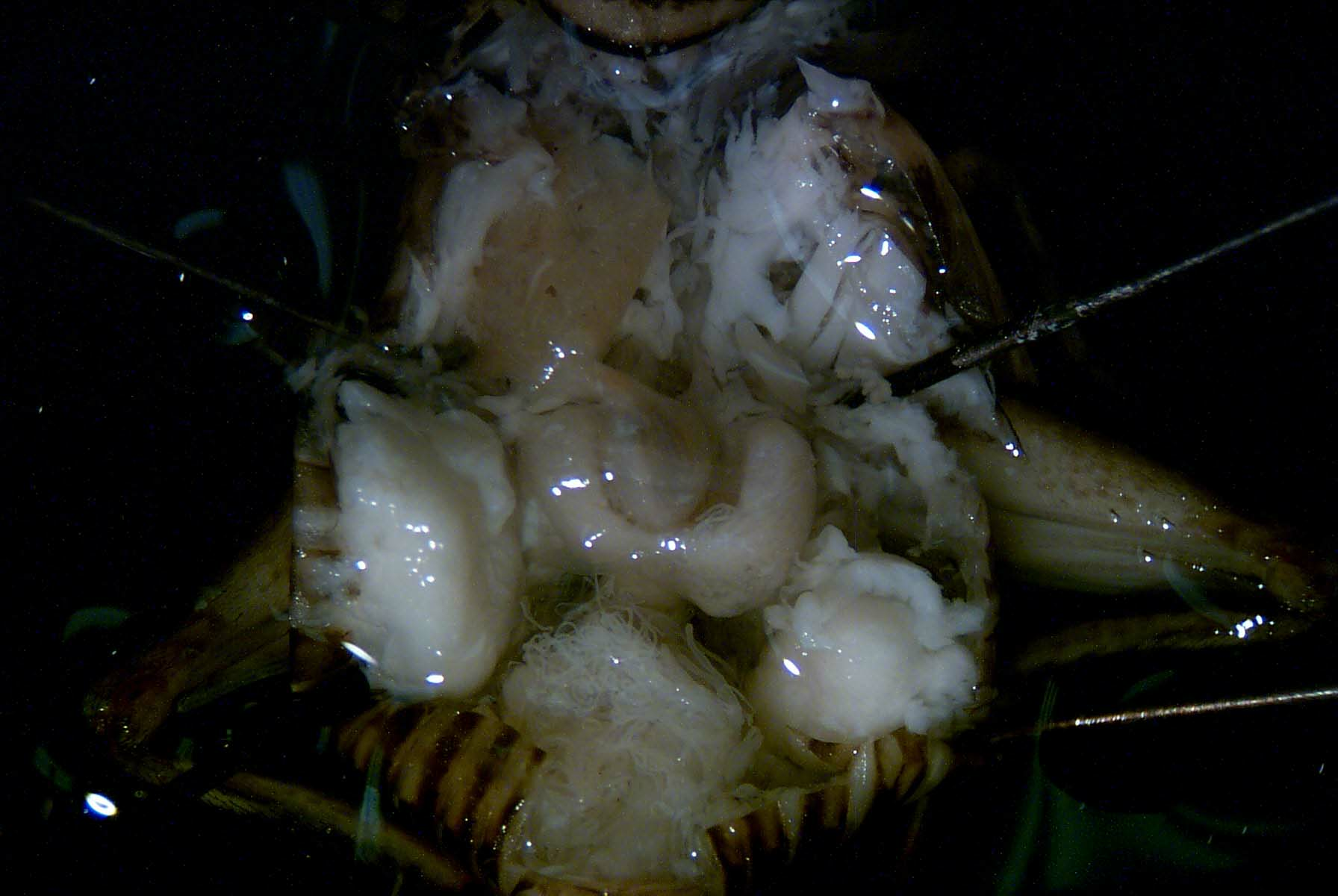 Don’t forget that the fore- and hind gut portions are from ectodermally derived tissues!
Inside a Grasshopper… Remember the baseball and glove?
Phylum Arthropoda, Subphylum Hexapoda, 
Class Insecta, Order Orthoptera
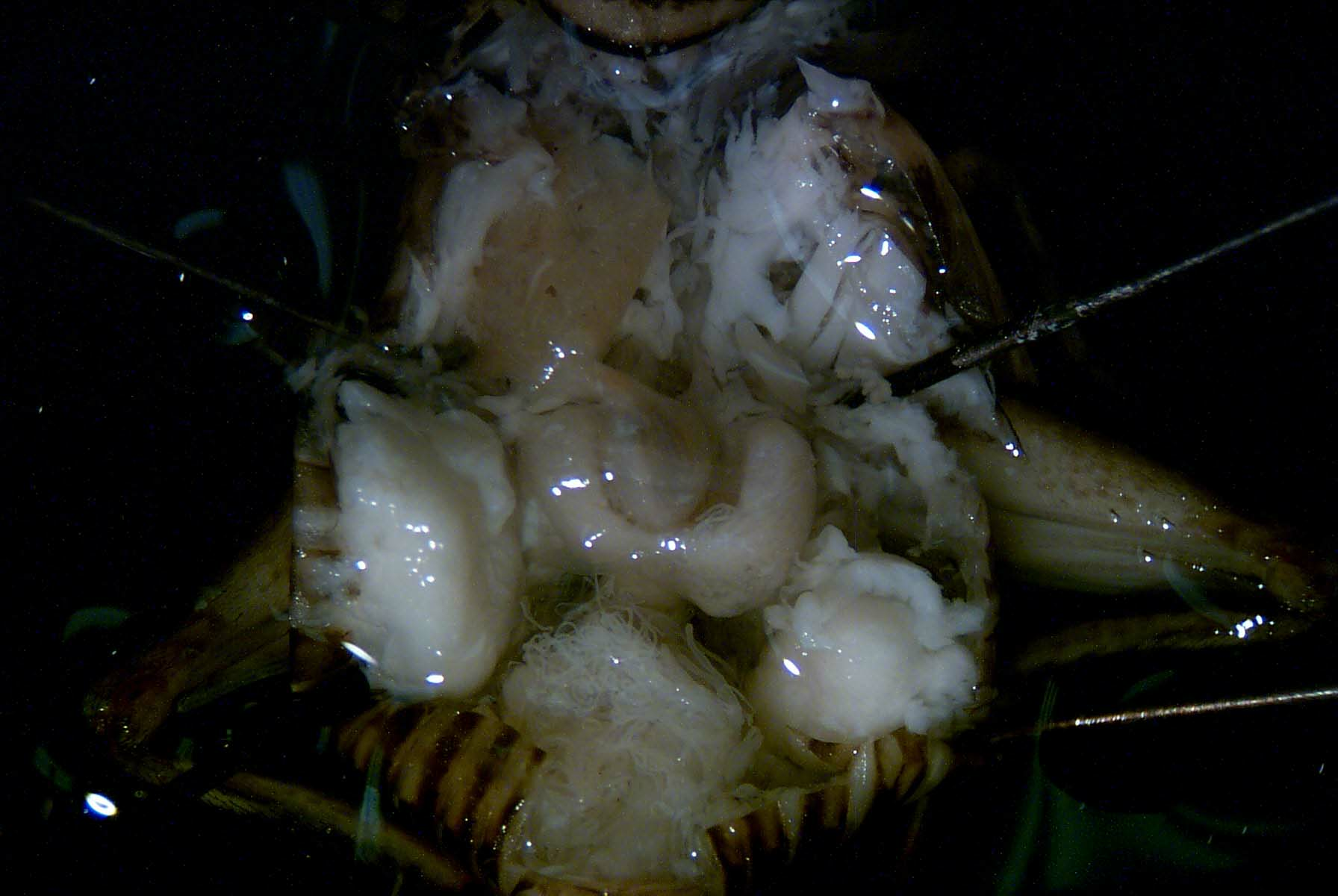 Crop - storage
Proventriculus – grinding
= mechanical digestion
Gastric Caecum
- chemical digestion
Female has ovarioles 
(looks like rice grains!)
Malpighian Tubules 
 - excretion
Respiratory system = Tracheal system (has spiracles etc.)